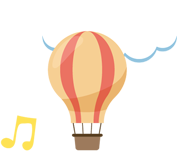 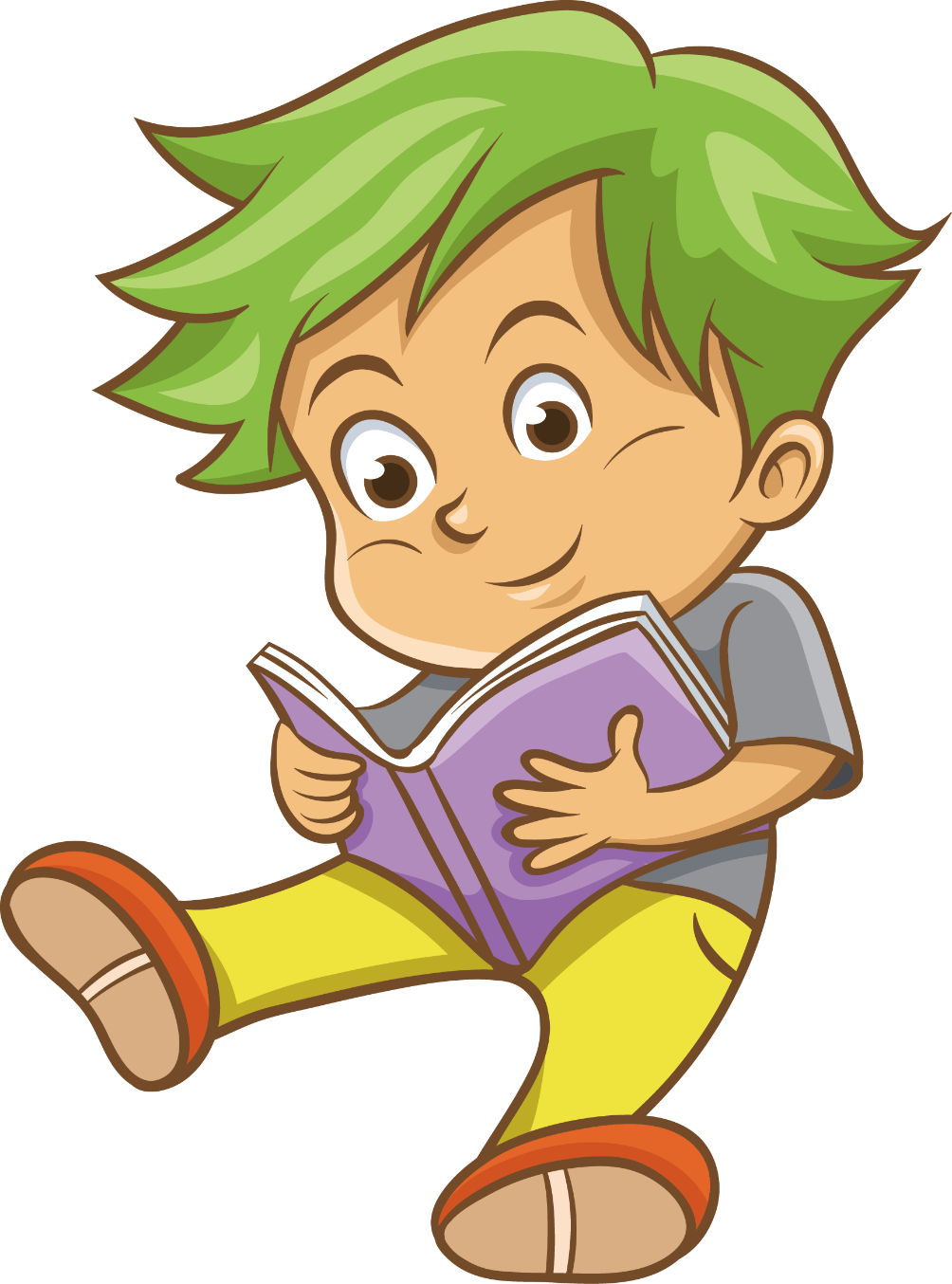 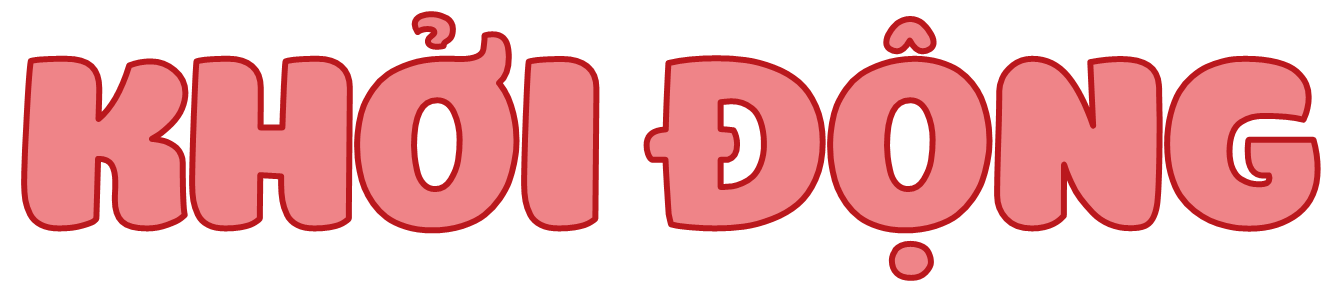 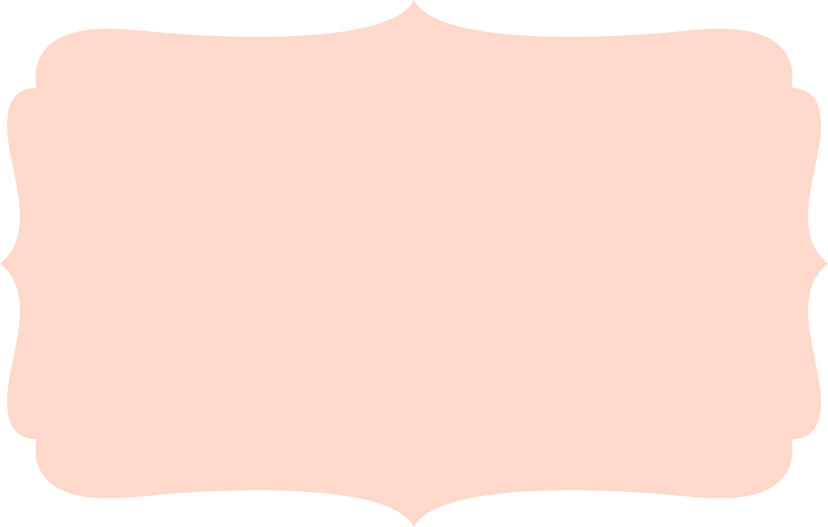 Hình hộp chữ nhật 
có đặc điểm gì?
Hình hộp chữ nhật 
có 6 mặt, hai mặt đáy và 4 mặt bên đều là hình chữ nhật.
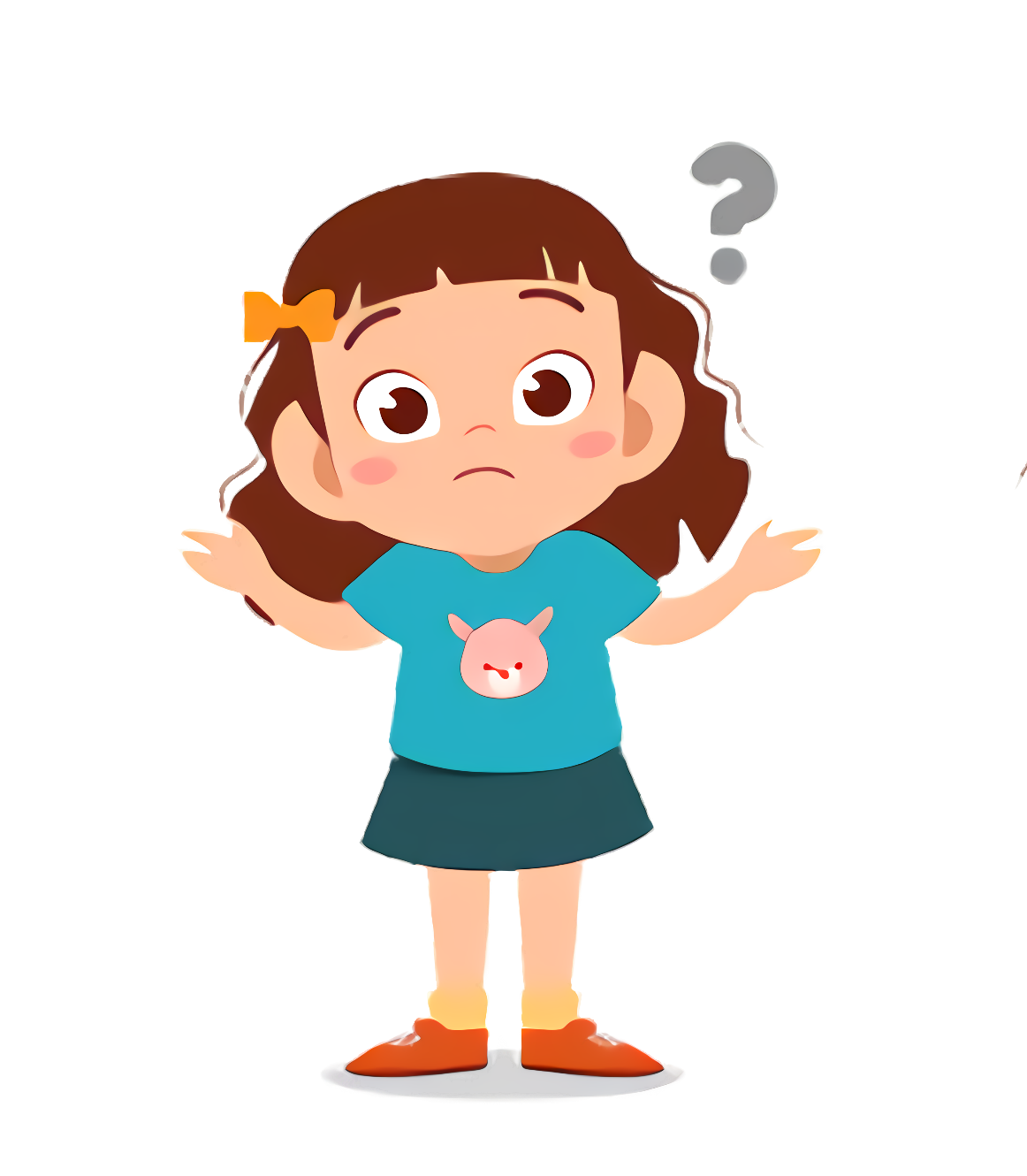 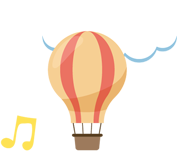 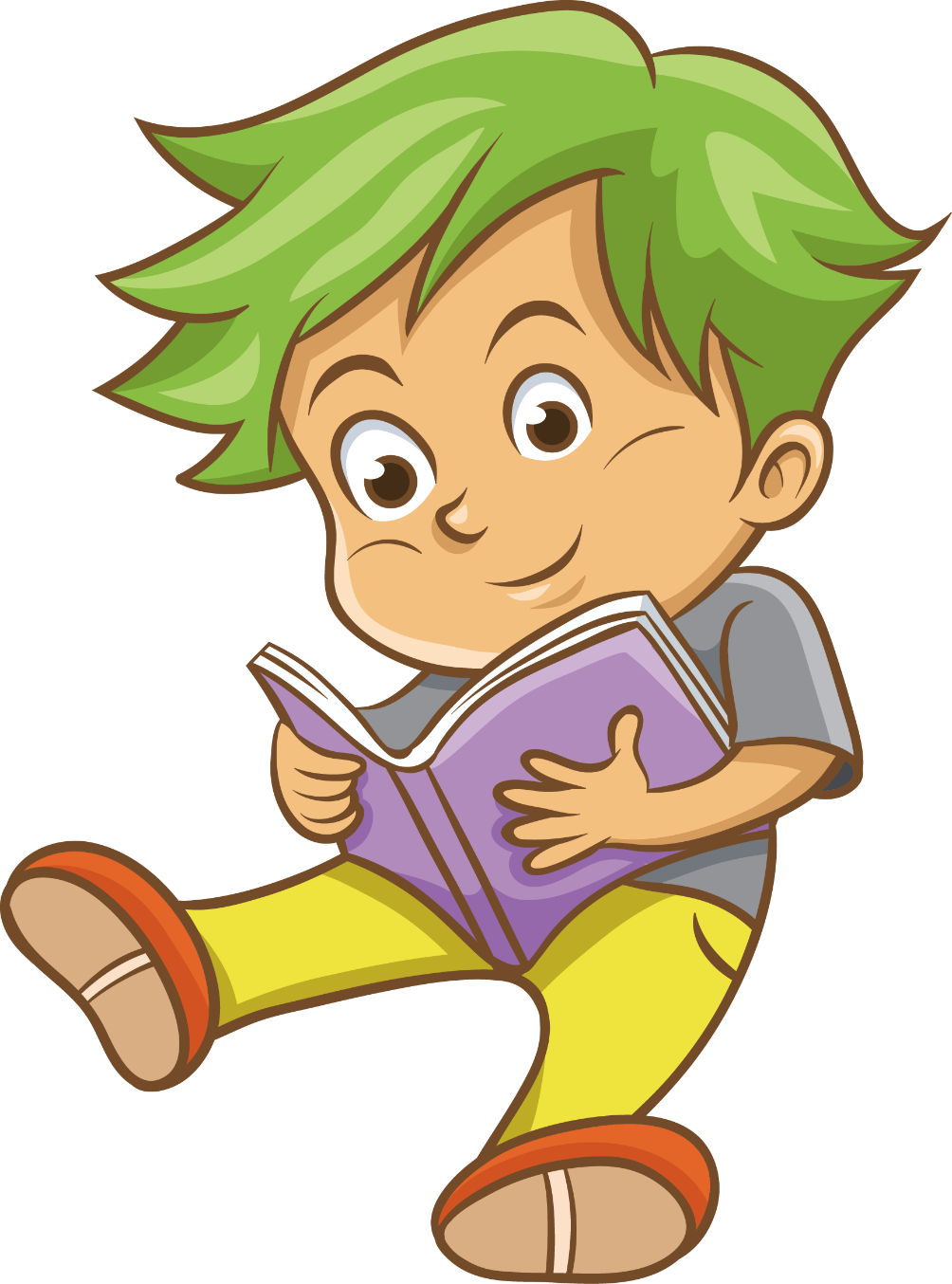 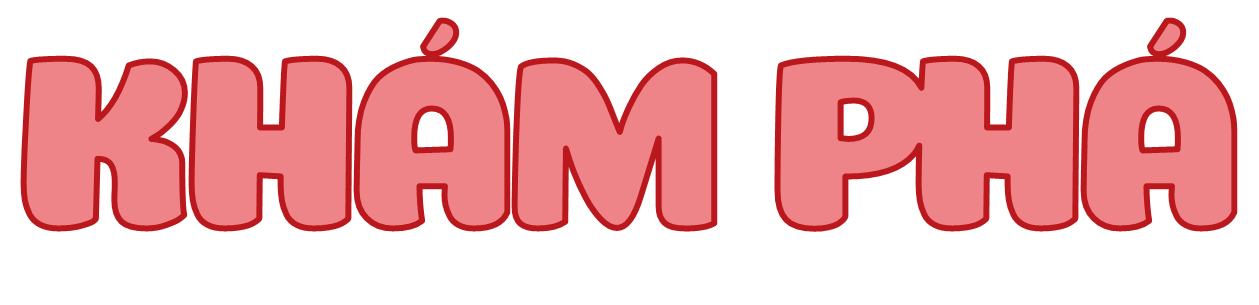 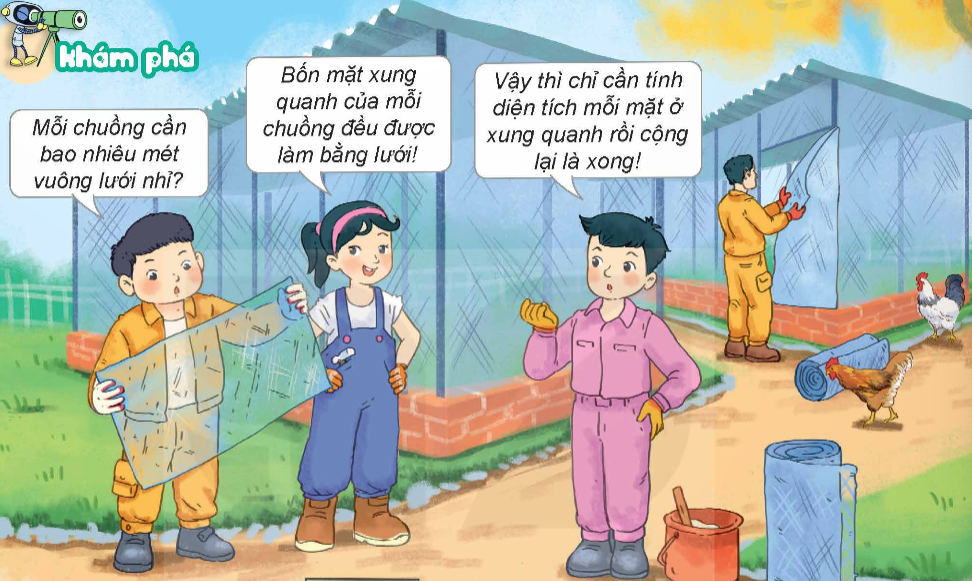 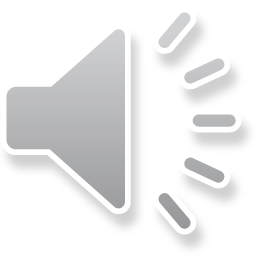 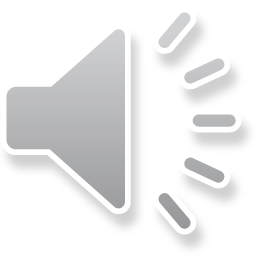 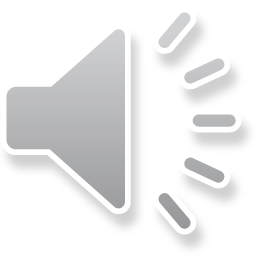 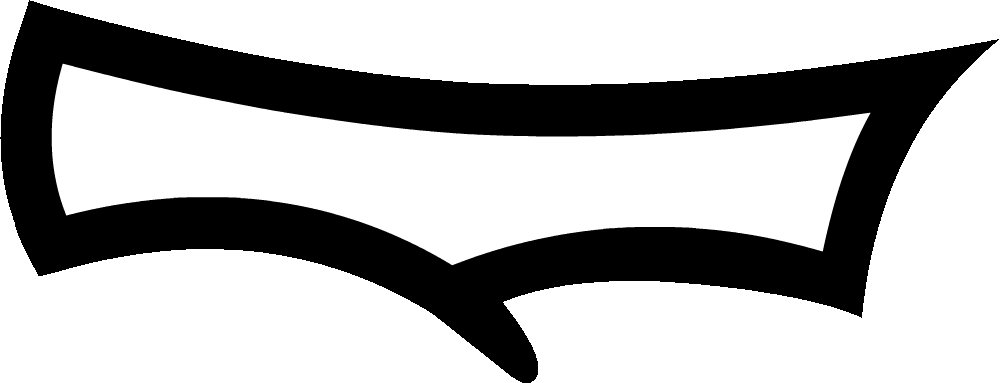 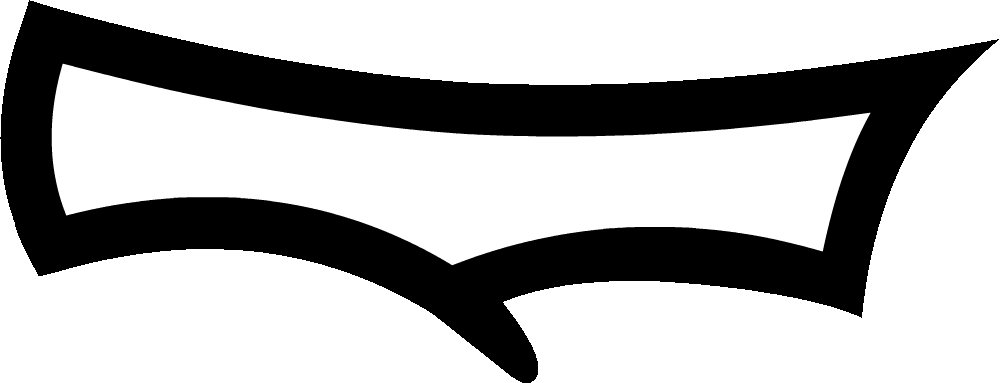 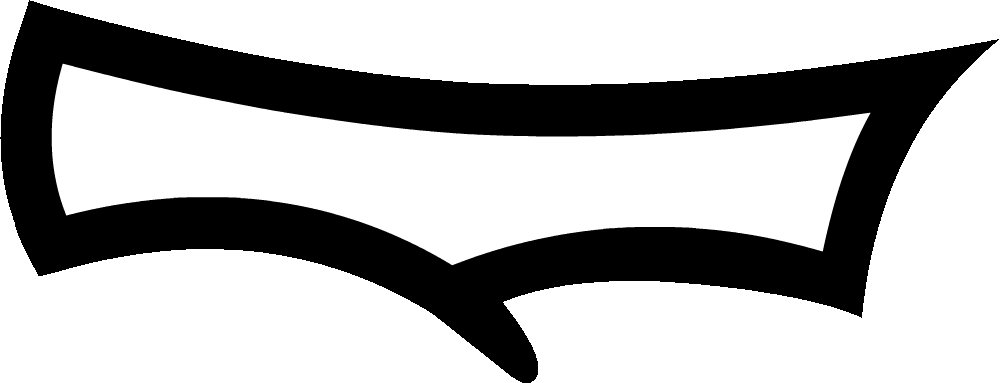 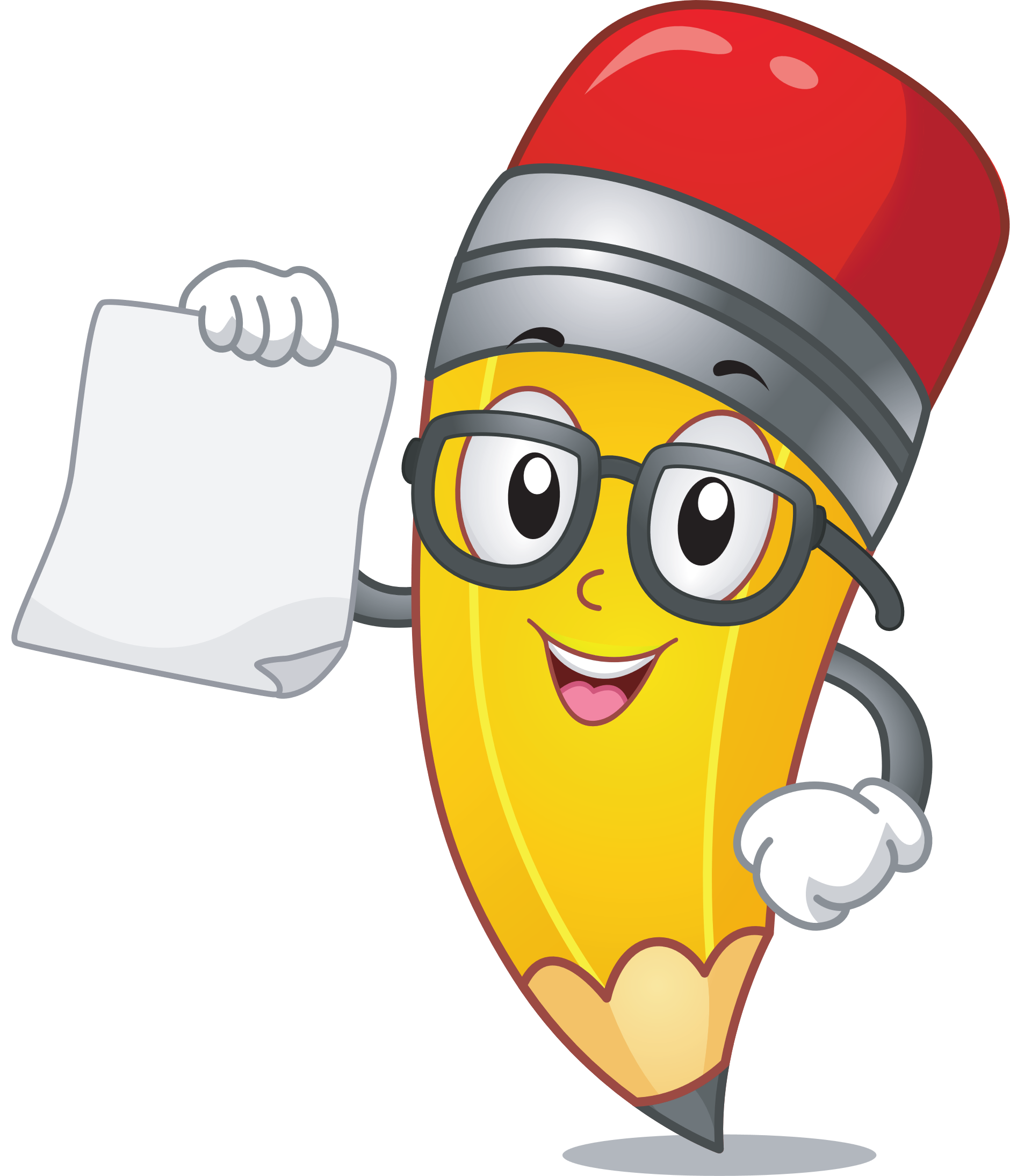 5 m
5 m
4 m
4 m
2 m
4 m
2 m
4 m
5 m
Diện tích xung quanh của hình hộp chữ nhật là:
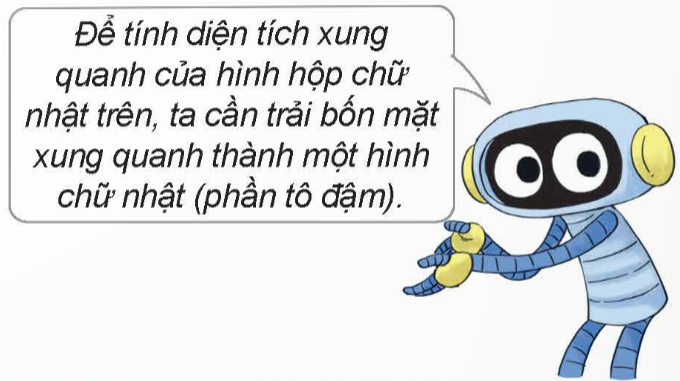 (4 + 5 + 4 + 5) x 2 = 36 (m²)
Hoặc (4 + 5) x 2 x 2 = 36 (m²)
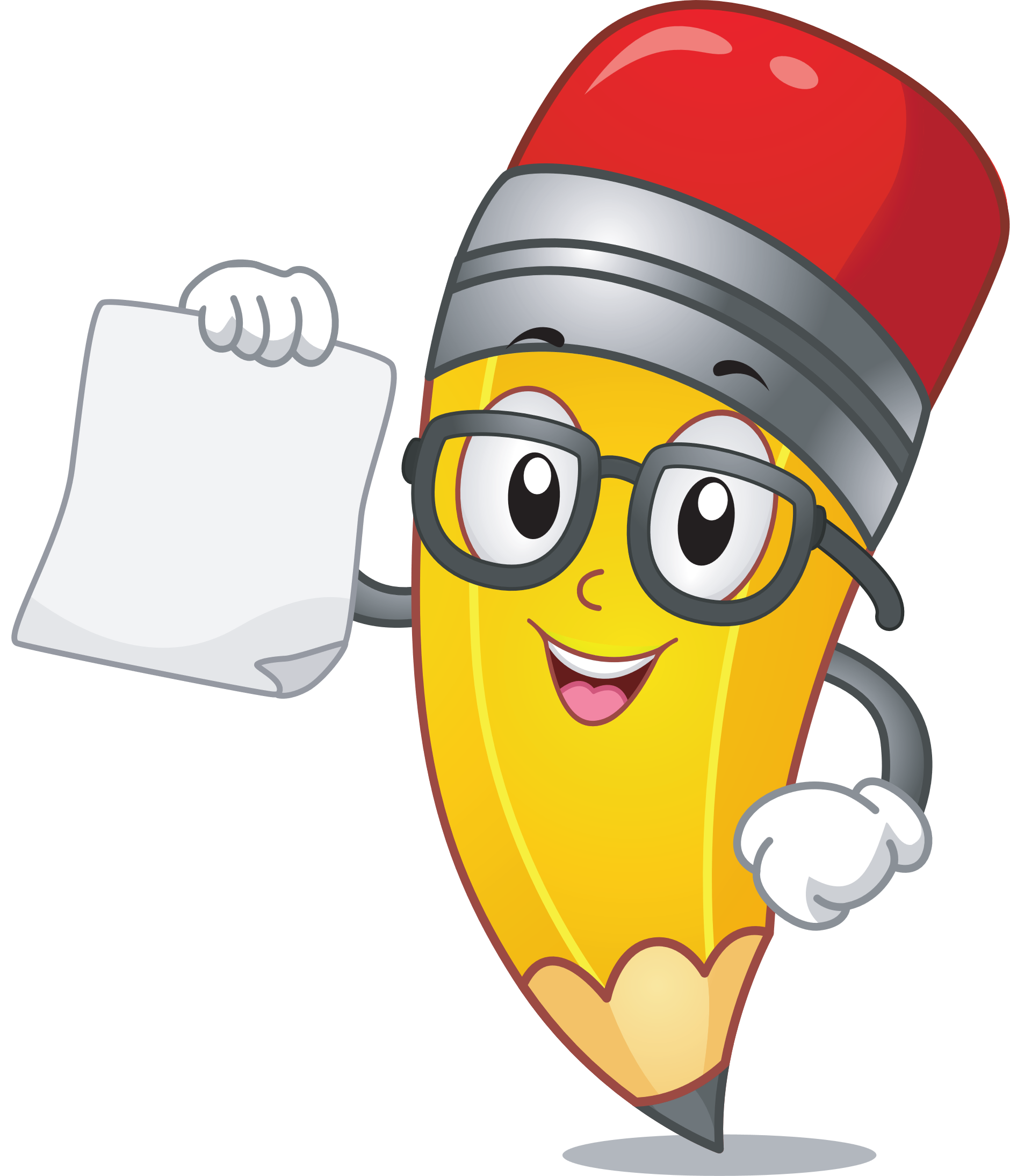 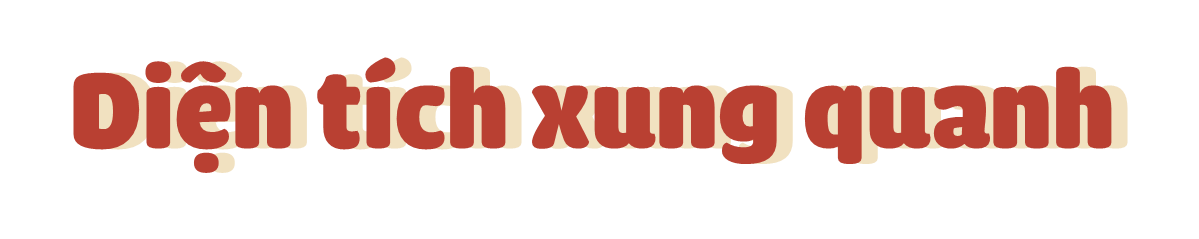 Diện tích xung quanh của hình hộp chữ nhật là tổng diện tích bốn mặt bên của hình hộp chữ nhật đó.
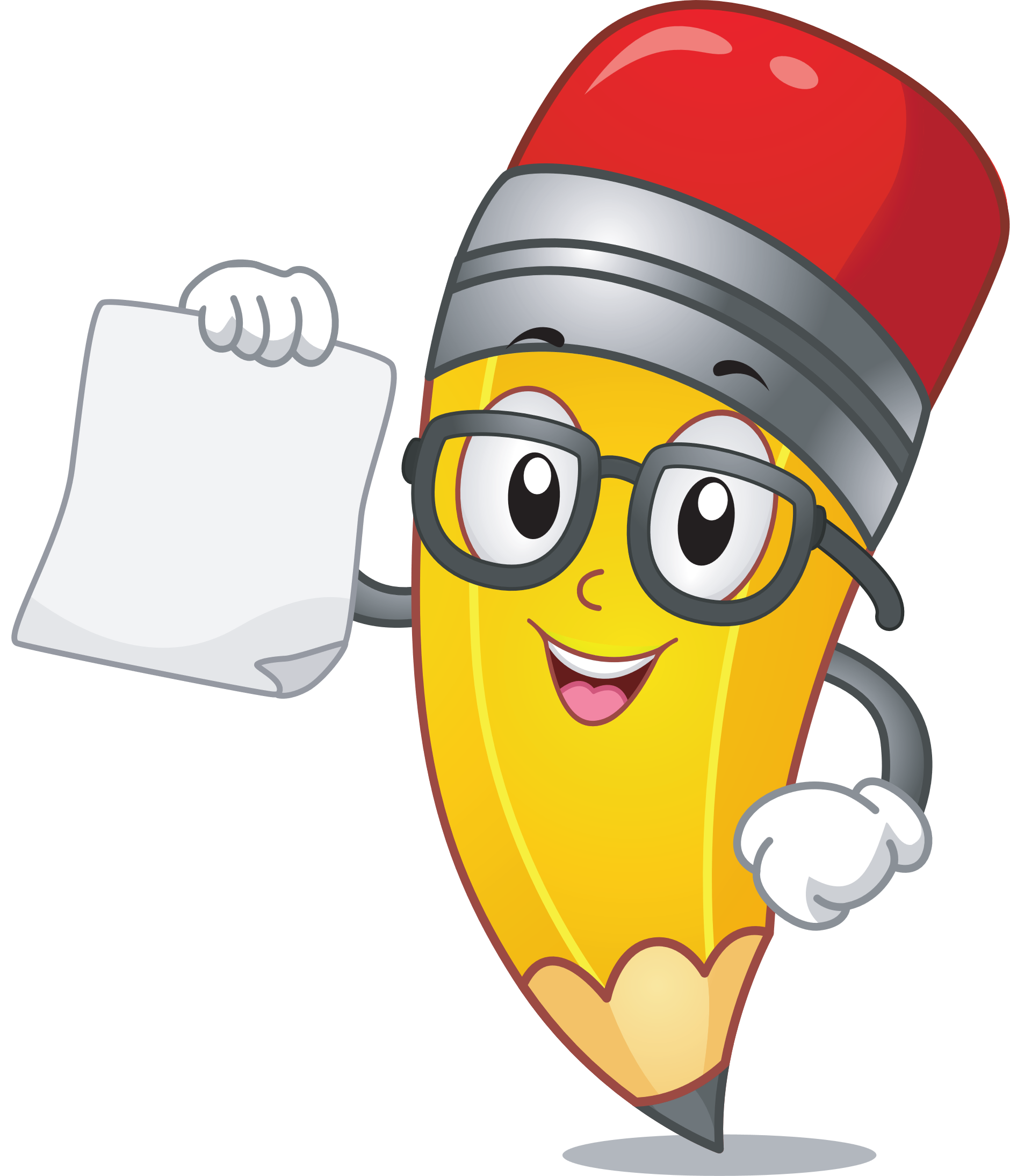 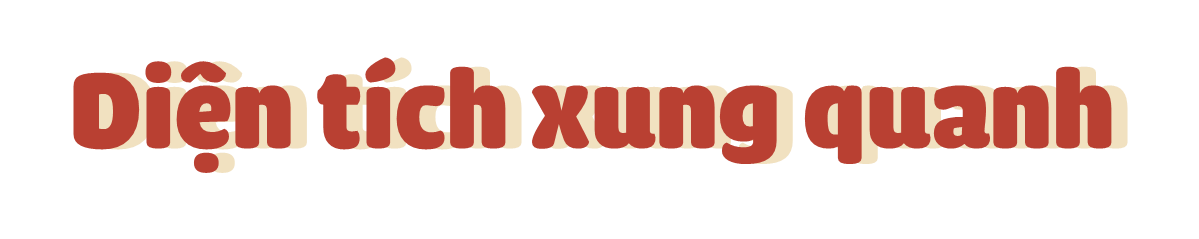 Để tính diện tích xung quanh của hình hộp chữ nhật ta lấy chu vi mặt đáy nhân với chiều cao (cùng đơn vị đo).
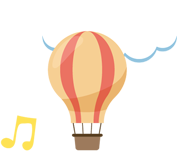 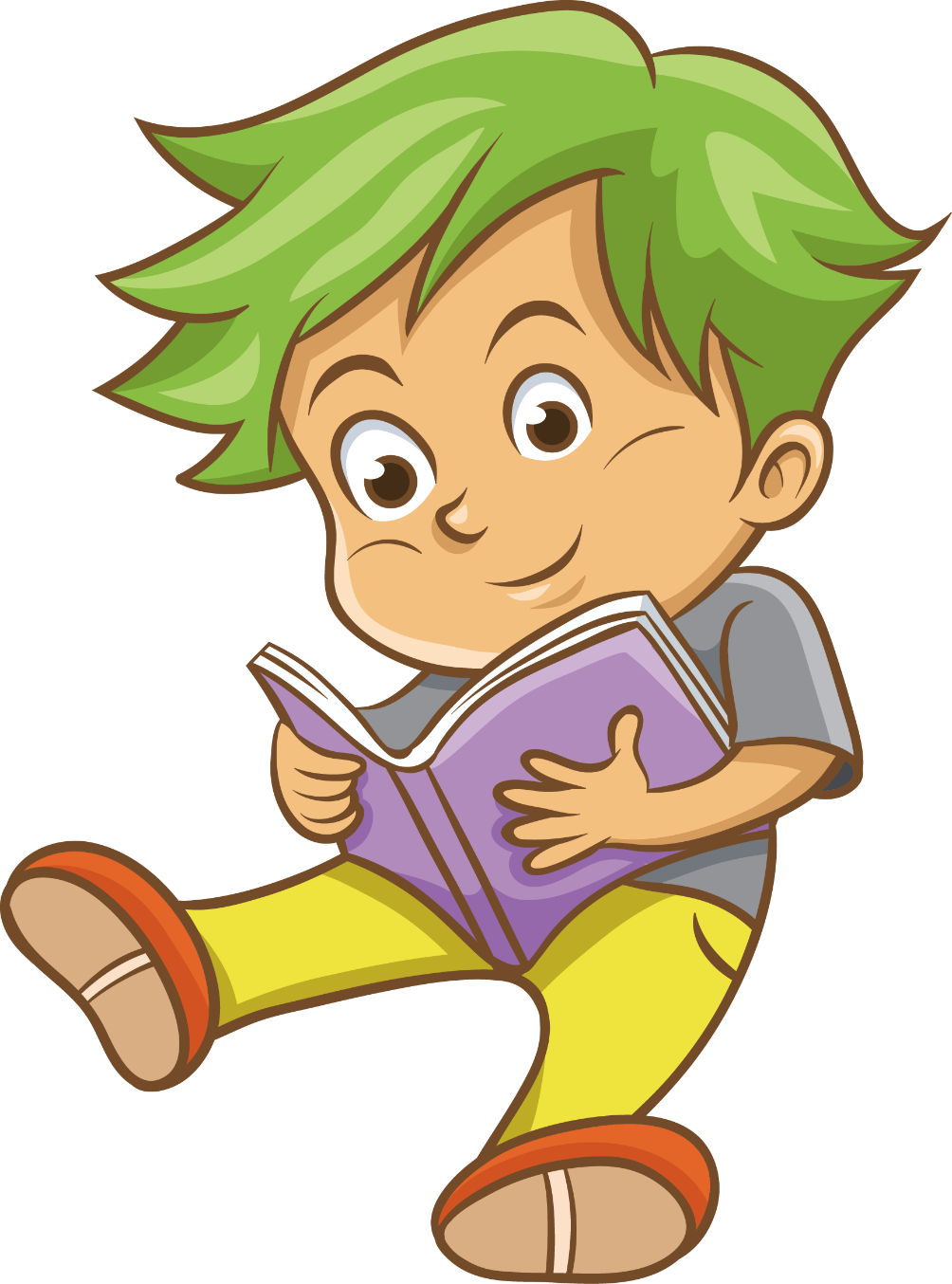 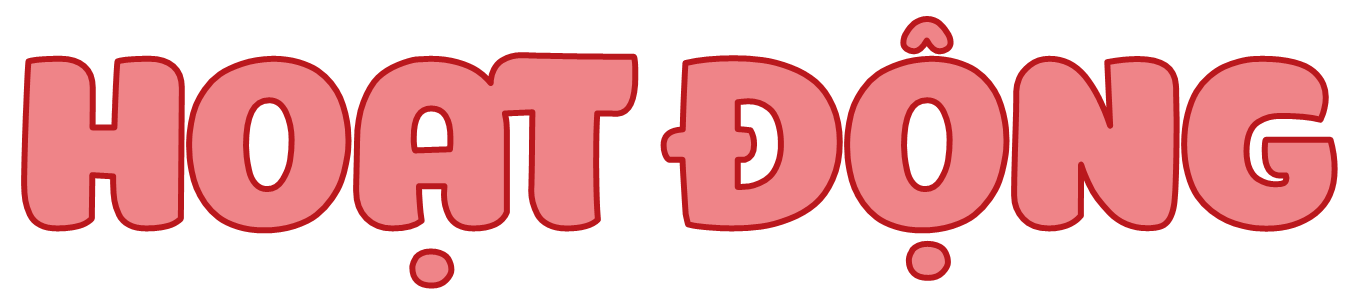 Tính diện tích xung quanh của hình hộp chữ nhật có:
a) Chiều dài 7 dm, chiều rộng 5 dm và chiều cao 4 dm.
b) Chiều dài 6,5 cm, chiều rộng 3,5 cm và chiều cao 5 cm.
1
a) Diện tích xung quanh của hình hộp chữ nhật đó là:
(7 + 5) × 2 × 4) = 96 (dm2 )
b) Diện tích xung quanh của hình hộp chữ nhật đó là:
(6,5 + 3,5) × 2 × 5 = 100 (cm2 )
Một bể bơi dạng hình hộp chữ nhật có chiều dài 10 m, chiều rộng 4 m và sâu 1,5 m. Người ta muốn ốp gạch men xung quanh thành bể bơi. Tính phần diện tích được ốp gạch men (diện tích mạch vữa không đáng kể).
2
Bài giải:
Phần diện tích được ốp gạch men là:
(10 + 4) x 2 x 1,5 = 42 (m2)
Đáp số: 42 m2
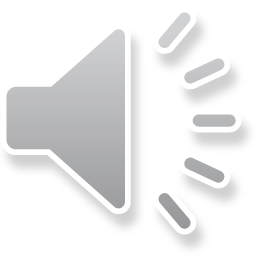 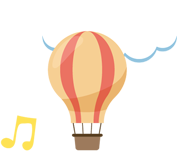 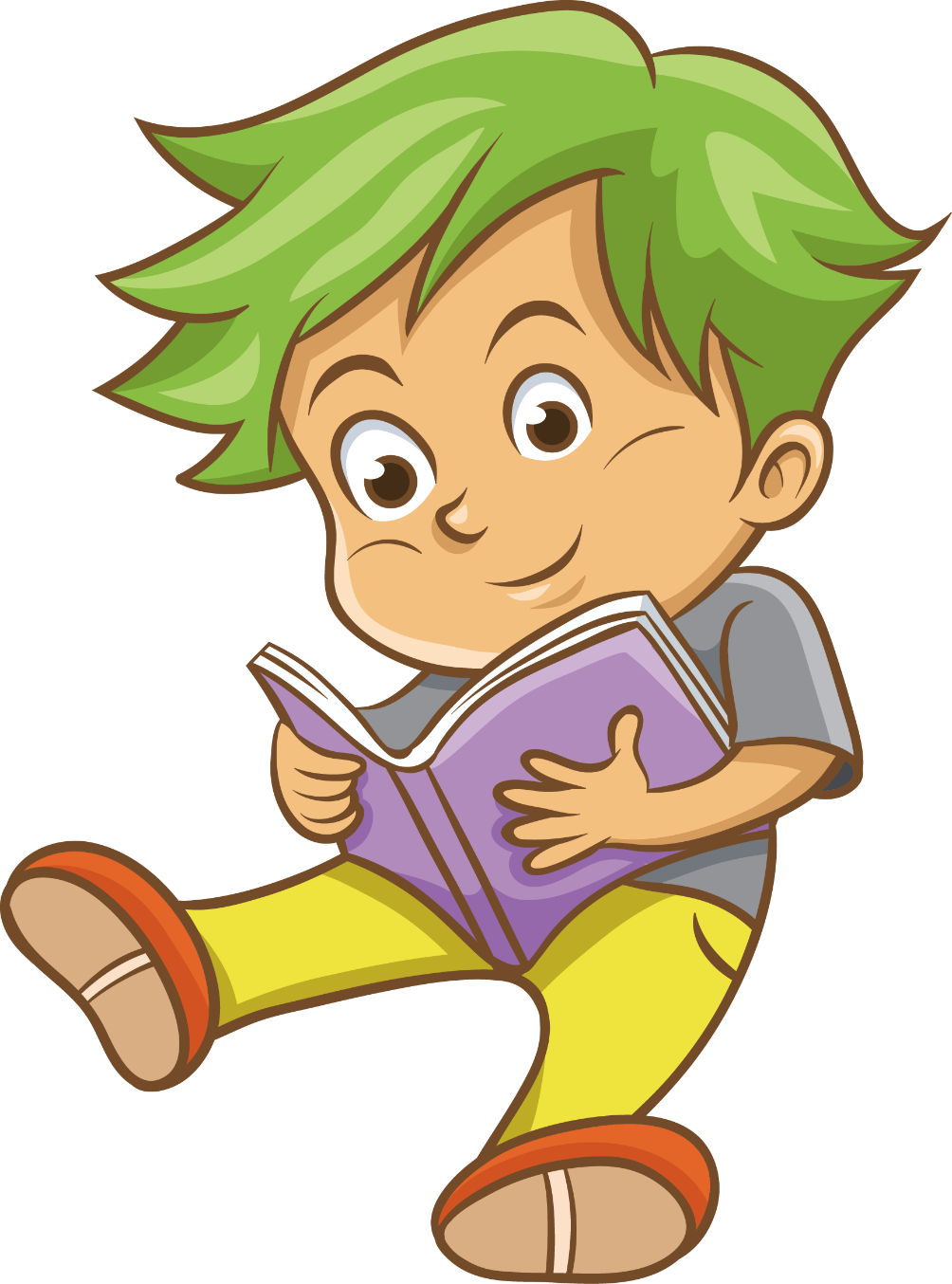 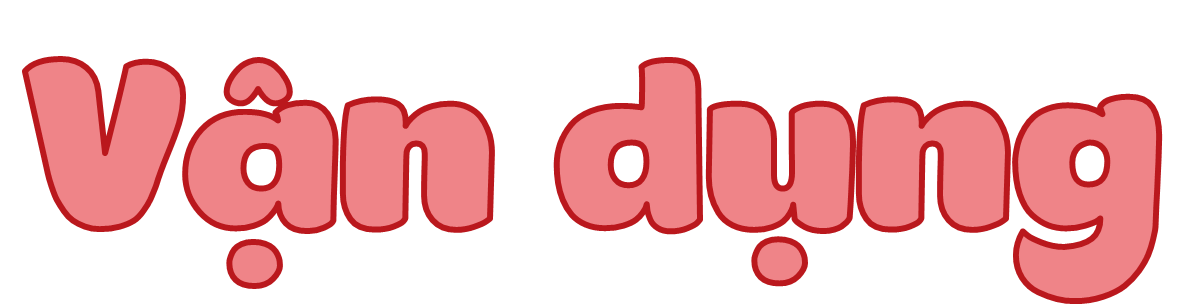 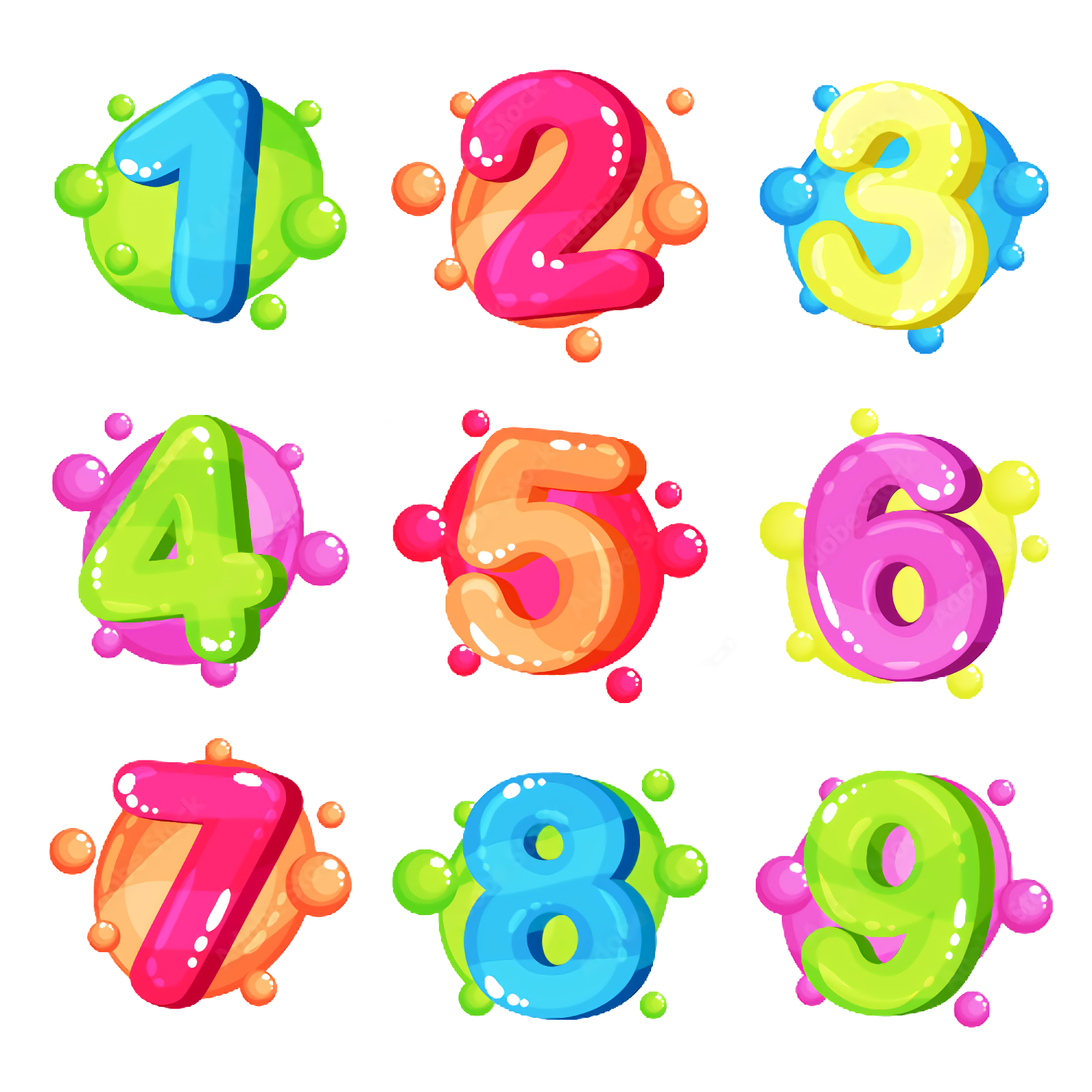 Với cùng một đơn vị đo, muốn tính chu vi đáy của hình hộp chữ nhật ta lấy:
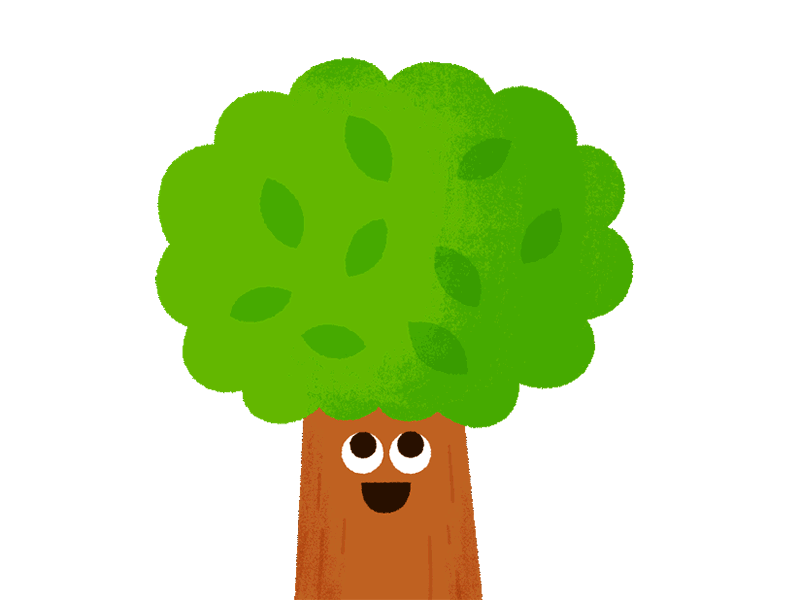